HEART DISEASE IN PREGNANCY
Dr Arun Jude Alphonse
DM Cardiology Resident
Govt TDMC Alappuzha
Topic outline
Introduction
Cardiovascular changes in pregnancy
Maternal risk stratification
Pre conception care and management
Valvular heart disease
Cardiomyopathy
ACS & Coronary dissection
Arrhythmias
Hypertension in pregnancy
Congenital heart disease
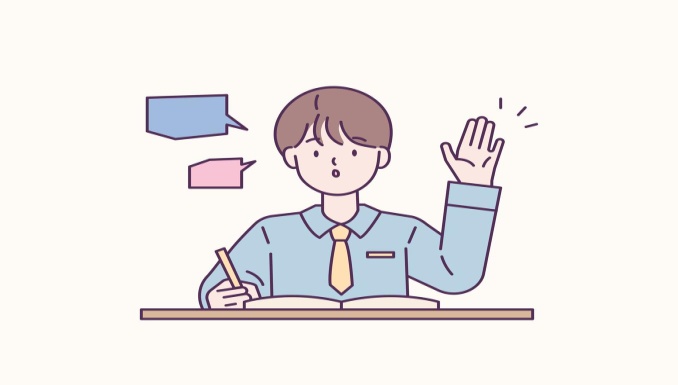 Previous questions asked
Cardiac physiology in pregnancy(Jan 17)

Peripartum cardiomyopathy (Sep 20,Feb 16)

Cardiovascular drugs in pregnancy(Jan 20)

Anticoagulation in pregnancy(Jan 19, Mar 14)

Hypertension in pregnancy(Mar 14,Aug 22)
Introduction
Cardiovascular disease seen in 0.2-4 % of pregnancies worldwide


Second MC non obstetrical cause of mortality
Cardiovascular changes in pregnancy
Changes in blood volume

Changes in systemic hemodynamics

Changes in labour and delivery

Postpartum hemodynamic  resolution
Changes in blood volume
Increases by 45-50  percent
Changes in blood volume
Mechanism of      in blood volume
Increased RAAS+ Ald stimulation(plasma volume)
Increased prolactin & EPO (Erythrocytosis)
Decreased natriuretic peptide 



Increased blood volume results in 
Reduced viscosity
Reduction in haematocrit,vascular resistance
Better placental perfusion
Natriuretic peptide in pregnancy-significance
Changes in hemodynamics
Percentage of change
1.8 L/min increase
Mechanism of decrease in SVR,BP
Vasodilatory effect
          - Progesterones, Relaxin(ovarian hormone)
          - Prostaglandin E
          - Nitric oxide
Decreased vascular responsiveness
            -Angiotensin
            -Endothelin,Prostacyclin
            -Norepinephrine
Mechanisms of hypercoagulability
Resistance to activated protein C increases

Free protein S decreases

Factors I, II, V, VII, VIII, X, and XII increase
 Von willebrand factor increases
Activity of the fibrinolytic inhibitors PAI-1 and PAI-2 increases
Changes in labour
Stages of labour
First stage- Onset of contractions to full dilatation of cervix(10 cm)
                 -Latent phase(upto 3 cm-slow)
                 -Active phase(1cm/hr)
Second stage-full dilatation of cervix till expulsion of fetus
Third stage-Expulsion of fetus till explusion of placenta
Fourth stage - 1 hour after the third stage
Changes in C.O during labour
Postpartum resolution
Period of increase in cardiac output
28-32 weeks
Labour and delivery
Immediate postpartum
PHYSIOLOGICAL vs Pathological in pregnancy
Symptoms

Normal – Excertional dyspnea, orthopnea,pedal edema,Palpitation/giddiness/syncope(vasovagal)

Abnormal – Progressive dyspnea, nocturnal cough (?interstitial edema), paroxysmal nocturnal dyspnea, excertional syncope,angina
Physiological findings
JVP:Prominent a wave,brisk x and y descend
Apex shifted upwards and to left
Hyperdynamic precordium
Loud S1
Wide split S2(Delayed P2)
S3
Flow murmurs
Cervical venous hum,mammary souffle
Echocardiogram
ECG changes
Increased LVEDD
Improved LV function
Increased Tricuspid annulus diameter
Functional TR
No change in longitudinal strain
Increased LVOT/RVOT velocities
Gradients less reliable
2D valve area better reliable
QRS axis deviation (LAD)
Sinus tachycardia 
Increase R/S ratio in V1 and V2
Prominent Q wave in 2,3,avF
T inversion V1-V3
RISK STRATIFICATION OF HEART DISEASE IN PREGNANCY
Risk stratification
CARPREG SCORE

WHO CLASSIFICATION -most accepted

ZAHARA AND KHAIRY PREDICTORS FOR PREGNANCY WITH CONGENITAL HEART DISEASE
General rules
Mild and moderate lesion well tolerated
Regurgitation better tolerated than stenosis
Fully corrected CHD tolerate pregnancy well
Cyanotic congenital heart disease of sp02》90%- good prognosis in pregnancy, sp02 《 85 % prognosis bad
Pre pregnancy functional status very important in assessing prognosis during pregancy
CARPREG SCORE
HISTORY
ECHO
WHO Risk stratification
WHO CLASS 1
1.Isolated APC's ,VPC's
     2.Successfully repaired simple  lesions(ASD,VSD,PDA)
     3.Uncomplicated small or mild 
         -PS
         -PDA
         -MVP
WHO  2
1.Unoperated ASD/VSD
2.Repaired TOF
3.Most arrhythmias
WHO 2-3 (Individualised)
1.Native/tissue valve not considered in class 1 or class 4
2.HCM
3.Repaired coarctation
4. Marfan syndrome without aortic dilatation,
 5.Aorta <45 mm in aortic disease associated  with bicuspid aortic valve
WHO 3
1.Mechanical valve
2. Systemic right ventricle
3. Fontan circulation
4.Cyanotic heart disease (unrepaired)
5.Other complex congenital heart disease
6.Aortic dilatation 40–45 mm in Marfan syndrome
7.Aortic dilatation 45–50 mm in aortic disease associated with bicuspid aortic valve
WHO 4
1. Pulmonary arterial hypertension of any cause
2.Severe MS, severe symptomatic AS
3.Severe systemic ventricular dysfunction (LVEF <30%, NYHA III–IV)
4.Native severe coarctation 
5.Previous peripartum cardiomyopathy with any residual impairment of  left ventricular function
6 .Marfan syndrome with aorta dilated >45 mm
 7.Aortic dilatation >50 mm in aortic disease associated with bicuspid aortic valve
General principles of obstetric care
Induction of Labor
Oxytocin & A.R.M  indicated when the Bishop score is favourable

Misoprostol(PGE1) or Dinoprostone(PGE2)- theoretical risk of coronary vasospasm and a low risk of arrhythmias
Dinoprostone also has more profound effects on BP than prostaglandin E1 and contraindicated in active CVD.
Vaginal or Caesarean delivery
The preferred mode of delivery is vaginal

Absolute Cardiac Indications for CS
1.Dilatation of the ascending aorta >40 mm in Marfan syndrome and >45 mm in BAV
2.Native severe coarctation
3.On OAC in preterm labour
CS can be considered in
Severe symptomatic aortic stenosis
Eisenmenger syndrome
Severe LV dysfunction
Labour
Lateral decubitus position to attenuate the haemodynamic impact of uterine contractions

Avoid maternal pushing, to avoid the unwanted effects of the Valsalva

Delivery may be assisted by low forceps or vacuum extraction

Continuous electronic fetal heart rate monitoring
Anaesthesia -Epidural preferred to spinal
Epidural 
produces good analgesia without major hemodynamic changes
 Administered in incremental doses
Slower onset of anesthesia, allows maternal CVS to compensate for occurrence of sympathetic blockade  lower risk of hypotension and decreased uteroplacental blood flow
spares the lower extremity “muscle pump”
Mode of anaesthesia
Management: Postpartum
Oxytocin 
administered by infusion and not by bolus
Methyergonovine and Carboprost 
Produces severe hypertension, tachycardia and increased pulmonary vascular resistance
Preferred methods of MTP
Dilatation and evacuation  preferred in first trimester(can also be done in 2nd)
Mifepristone(progesterone) alternative in first 7 weeks
Misoprostol (PGE1) preferred in second trimester

PG F,PGE2 analogues contraindicated
Increase PAP,decrease CBF
Pre conceptional counselling
WHO class 4
To avoid pregnancy
Therapeutic abortion before 20 weeks
Contraception
Progesterone only pill - suitable,caution with bosentan
Combined pill -Risk of VTE

Levonorgestrel IUD- Suitable but risk of vasovagal reaction
Copper T IUD-  Endocarditis,Mucormycosis
Siu et al -Predictors of neonatal outcome
Off spring risk for congenital heart defects
Defect                                  Mother affected      Father affected
 
		                                            (%)                             (%)
Aortic stenosis                             13–18 		3 
Atrial septal defect		   4–4.5                          1.5
Ventricular septal defect             6–10                            2
AV Canal defects 	                  14 			1
Coarctation of the aorta                 4 			2
Patent ductus arteriosus            3.5–4 	            2.5
Pulmonic stenosis 		   4–6.5			 2
Tetralogy of Fallot 		      2.5 		             1.5
SPECIFIC LESIONS
Pregnancy in PAH
Effect of hemodynamics
Clinical Outcomes from previous studies
Preconceptional advice
Antepartum management
          -PAH specific therapy
          -Pregnancy related complications
Mode of delivery ,Postnatal care
Developing PAH in pregnancy-how to approach
Effect of gestational hemodynamics on abnormal pulmonary hemodynamics
(1) Hypervolemia in pregnancy
 
 Volumetric burden on pressure overloaded RV        Precipitates RV failure
 (2) Increased LV mass in pregnancy and leftward shift of septum due to RV enlargement combine to aggravate LV diastolic dysfunction
Effect of abnormal pulmonary hemodynamics on gestational hemodynamics
(1) Pulmonary vasculopathy        restricts forward flow of increased blood volume        
    RV and consequent LV failure         decreased C.O
   Inadequate perfusion of vital organs and fetus
                                          
(2) RV receives most of its CBF during systole
 PAH        gr. reduced         RV ischemia and systolic dysfunction
Eisenmenger syndr due to shunts
Fall in SVR  in pregnancy
Favours R to L shunt
Worsens maternal hypoxemia
Fetal hypoxia
Hypoxia         Pulmonary vasoconstriction and systemic vasodilation
                                      VICIOUS CYCLE
Hypotension due to blood loss in labour
Hypoxia- polycythemia-hypercoagulability
During Labour
Vasovagal response to pain
Hypovolemia due to blood loss
Tachycardia and hypotension
Worsens systemic hypotension and RV ischemia
Sudden cardiac death due to
1.Ventricular arrhythmias
2.RV infarction
In short - 3 main concerns
1.RV failure and decreased cardiac output
2. Sudden Circulatory collapse(esp in labour)
3.Worsening hypoxia in R to L shunt
Clinical outcomes
RVSP v/s maternal outcome
Type of PAH vs maternal outcome
Fetal and neonatal outcome
Antepartum management
Close monitoring
Hospitalisation in  early 3rd trimester(d/t risk of preterm labour)
PAH specific therapy
Anticoagulation
Treatment of congestive symptoms
PAH specific therapy
PDE-5 inhibitors(NYHA 3-4)
ER-A's should be avoided
Prostanoids(NYHA  4)
        -Epoprostenol(I.V)
        -Iloprost(Inhaled)
        -Treprostinil
CCB's (Positive vasoreactivity)
FDA drug risk category
Mode of Delivery
Vaginal v/s CS -Still a controversy
No definite guideline for CS
Vaginal -less blood loss,less infection
                  -Prolonged 2nd stage-hazardous
                  -Abrupt hemodynamic changes
  Epidural anaesthesia
  CS - blood loss
Postpartum
Period of maximum risk of mortality d/t RV failure
Judicious use of
 1.Pulmonary vasodilators
2.Systemic vasopressors
3.Oxytocin(slow infusion)
 Lactation contraindicated with pulm.vasodilators
VALVULAR HEART DISEASE IN PREGNANCY
MITRAL STENOSIS IN PREGNANCY
Hemodynamics
Clinical outcomes
Preconception management
Antepartum management
Anticoagulation
Postpartum care
Impact of cardiovascular changes in pregnancy in women with MS
ANTEPARTUM
LABOUR
Fetal outcomes
Perinatal complications 
premature labor
low fetal weight
perinatal death

More frequent with increasing severity of MS and in the presence of complications
Antenatal follow up
Monthly/bimonthly follow up for moderate to severe MS

One visit in each trimester for mild MS

2 ECHO  studies for moderate to severe MS
First antepartum visit 
Third trimester visit

Transmitral gradient will increase as pregnancy progresses

PHT and planimetry : Less preload dependent methods to measure MVA .Planimetry preferred

PASP may also increase
Preconception management of MS
ESC & ACC/AHA GUIDELINES
  MILD MS -Medical treatment   
                                          MODERATE OR SEVERE MS(<1.5cm2)
                                                                    


                     SYMPTOMATIC                                                     ASYMPTOMATIC  
                                                  

            BMV if  Valve morphology suitable                 ESC- Avoid pregnancy
                                                                                         ACC/AHA - Exercise testing
                                                                                                              PAP 
                                                                                           Intervention if PAP>50
          ACC/AHA   - If no exercise induced Pulm HTN- No intervention
                                 Intervention can be considered in special cases where facility for antenatal care or urgent BMV not available
ANTEPARTUM  MANAGEMENT -ESC GUIDELINES
Pharmacological management of symptoms
β1-selective blockers -Metoprolol safe
Diuretics congestive symptoms persist despite β-blockers
Digoxin -no role in recent studies
ACEI/ARB contraindicated
Ivabradine - no studies -contraindicated(ESC)
BMV
NYHA class III/IV or sys PAP > 50mm Hg, preferably after 20 weeks POG. [C/I in asymptomatic women]
Anticoagulation 
Paroxysmal or Permanent AF, LA thrombus, prior embolism
Considered in mod/sev MS with spontaneous echo contrast, LA > 40ml/m2, low CO, CCF
Surgical intervention only in cases refractory to medical treatment and BMV not suitable
FDA DRUG RISK CLASSIFICATION
Beta blockers
METOPROLOL AND PROPRANOLOL -MORE STUDIES
HIGH PROTEIN BINDING
BENEFITS OUTWEIGH RISKS
Anticoagulation Strategies
OAC throughout pregnancy best strategy [if warfarin <5 mg, acenocoumarol <2 mg]
Discontinuation of OAC b/w 6 &12 wks and replacement by UFH (a PTT ≥2× control; infusion in high risk pts) or LMWH twice daily (according to weight and target anti-Xa level 4-6 hours post-dose 0.8-1.2 U/mL in patients with a warfarin dose required of >5 mg/day
OAC discontinued and UFH (a PTT ≥2× control) or adjusted-dose LMWH (anti-Xa level 4-6 hours post-dose 0.8-1.2 U/mL) started at the 36th week 
LMWH replaced by IV UFH at least 36 hours before planned delivery. UFH should be continued until 4-6 hours before planned delivery and restarted 4-6 hours after delivery if there are no bleeding complications
If delivery starts while on OACs, caesarean delivery is indicated to prevent fetal bleed
12 wks
36 wks
6 hrs
6 wks
6 hrs
OAC
UFH/L
OAC
UFH/L
UFH
H
**
LMWH should be avoided in pregnancy with valvular heart disease if anti Xa levels cannot be monitored
Newer oral anticoagulants
Why intervention/surgery prefered in 2nd trimester
Fetal organogenesis complete
Fetal thyroid development completed
Medications (esp anesthetic) if contraindicated in first trimester can be used
Risk of miscarriage is low
Risk of preterm labour is low
Emergency surgery can be done if any complication occurs during percutaneous intervention
Mode of delivery and anesthesia in MS with pregnancy
Postpartum follow up-MS
Cardiovascular changes of pregnancy fully resolves after the sixth postpartum month

Repeat clinical assessment with ECHO (after 6m)  Baseline for future follow-up

Elective cardiovascular invasive procedures should be delayed until after the sixth postpartum month to avoid unnecessary thromboembolic risk
MVP/MR in pregnancy
MVP is well tolerated during pregnancy even when there is MR
Hypervolemia  Increase in cardiac volume  Reduce valvular regurgitation
Decrease in SVR  Decrease in the regurgitant volume 
Tachycardia increases forward stroke volume
Improve function of the prolapsed valve and obscure the physical findings of MVP

MVP with mild or moderate MR (During pregnancy and delivery)
Remain asymptomatic 
Do not experience cardiac complications

Pregnancy tends to increase the frequency of atrial and ventricular premature beats - Beta blockers may be required
MVP/MR in pregnancy
MVP with severe MR 
Dyspnea, in particular after the second trimester (corresponds with the increase in CO) 
CHF is rare 
Occurrence of dyspnea/CHF does not carry a poor prognosis (Unlike in stenotic lesions)
Diuretics -- Chronic MR with pulmonary congestion
Preeclampsia (Increase in SVR and the decline in renal function)  Increases the risk of pulmonary congestion


Severe MR can be poorly tolerated during pregnancy only in three instances: 
Acute MR resulting from chordal rupture
If AF occurs with a FVR 
Long-standing severe MR complicated by severe LV dysfunction (prognosis being comparable to that of cardiomyopathy)
MVP/MR in pregnancy
High risk candidates
NYHA class III to IV 
LVEF < 40%
Severe PAH (PAP >75% of systemic pressure) 
Should undergo mitral valve surgery/repair prior to pregnancy

Chronic MR with LAE  AF and atrial thrombi  Need for anticoagulation ; Attendant risks

Vaginal delivery can be performed in most women

Valve repair is the preferred procedure
AORTIC STENOSIS
Pulmonary capillaries (edema)
LV failure / ischemia
Tricuspid
Aortic
   Stenosis
Pulmonic
Mitral
Aortic stenosis with increased cardiac output / arteriolar vasodilation:
Decreased SVR Fall in systemic BP and / or increase in LV intracavitary pressure ischemia or LV failure.
Resistance arterioles– decreased SVR
Pharmacological management of symptoms
HF- treat with diuretics
AF- b-blockers, CCB to control HR, Digoxin also may be used
Pre- pregnancy intervention
Symptomatic severe AS
LVEF<50%, severe LVH (PW> 15mm)
TMT- symptoms or fallin BP
Recent progression of AS
Asc. Aorta> 50 MM (27.5mm/m2)
During Pregnancy
Severe symptomatic AS + refractory to medical therapy/ life threatening symptoms Non calcified valve may be subjected to BAV/o.w. emergency AVR
Delivery
Vaginal delivery + regional anesthesia in non-sev AS
LSCS  in Sev AS
Other valvular lesions
Aortic regurgitation 
Well tolerated during pregnancy
Normal fall in SVR improves the CO unless the regurgitation is severe

Tricuspid regurgitation 
Isolated acquired TR (endocarditis or carcinoid syndrome) -- well tolerated during pregnancy
The risk of diuretic-induced hypoperfusion may be increased
Congenital heart disease in pregnancy
ASD (OS)
Most common ACHD in pregnancy
Even large shunts well tolerated if PVR < 3  WU
Hemodynamically sign. ASD should be closed prior to pregn.
Maternal risk
Thromboembolism -- 5% 
Atrial Arrhythmias -5% in unrepaired ASD and repair after 30 yrs
Obstetric and fetal risk
Unrepaired ASD -  Preeclampsia,IUGR  3-4 % increased risk
Repaired ASD - No risk .  ASD in offspring -2.5 % risk
Spontaneous vaginal delivery appropriate. PPH/Acute blood loss not tolerated 
Careful monitoring while IV cannulation- Air embolism,paradoxical
Pregnancy not an indication for prophylactic ASD/PFO closure
Antenatal Cardiac Follow up - 2 visits
VSD
Small perimembranous restrictive VSD- WHO class 2

Other VSD'S/VSD's with left heart dilatation- class 3
VSD with PAH- class 4
Preconception counselling accordingly
Hemodynamics
Antenatal: fall in SVR,PVR- does not alter degree of shunt
Labour: Incr in SVR            Incr  L to R shunt
Acute blood loss and vasodilation in delivery: Shunt reversal
Avoid Vasodilators
Vasoconstrictors(Oxytocin) well tolerated
VSD
Maternal risk
Small VSD's- well tolerated
Corrected VSD's- Good prognosis
Progression of pulmonary vascular disease in pregnancy
Obstetric and fetal risk
Preeclampsia-more than in general population
4-11 % inheritance risk in offspring
Follow up : 2 visits
Spontaneous vaginal delivery appropriate
IE Prophylaxis -RECOMMENDED
AVSD
Repaired AVSD - Class 2
Residual AV valve regurgitation -Class 3
AVSD with PAH - Class 4
Maternal risk
Atrial arrhythmias
Paradoxical embolism
Worsening of AV valve regurgitation
Heart failure
Obstetric and fetal risk
Pre elampsia
6 % increased risk of complex congenital heart disease and mortality
Spontaneous vaginal delivery appropriate
IE prophylaxis recommended
Follow up in each trimester
Pulmonary stenosis
Relatively well tolerated if the right ventricular pressure is less than 70% of systemic pressure
Right  ventricular failure 
Arrhythmias
Balloon  valvuloplasty  if PG>64
CS- severe PS and in NYHA class III/IV despite OMT
Ebstein's anomaly
Hemodynamics depend on TR severity,cyanosis
Ebstein anomaly without cyanosis,CHF- class 2
Maternal risk
           RV dysfunction,Heart failure
           Pre excitation arrhythmias
           Paradoxical embolism
           Shunt reversal(with fall  in SVR)
Usually tolerates pregnancy well
Spontaneous vaginal delivery preferred
CS :If RV function deteriorates in pregnancy
Fetal risk: Incr -prematurity,CHD
Congenitally corrected transposition of the great arteries
Isolated CC TGA WHO  class III 
Pregnancy well tolerated
Pre -disposed to developing AV block
B-blockers must be used with extreme  caution.
An irreversible decline in RV function has been described in 10%
Class 4 if
NYHA III or IV, 
EF < 40%
severe TR
Systemic RV dysfunction
Systemic AV valve regurgitation
AV block
Atrial arrhythmias
Tetralogy of Fallot
Hemodynamics

   (1)   Fall in SVR          Increase in R to L shunt
            Increase in maternal and fetal hypoxia
    (2) Hypoxia          Pulmonary vasoconstriction  
           Increase in R to L shunt
   
   (3)  Blood loss in labour         hypotension
          Worsens R to L shunt
   (4)  Associated AR, if present,worsens CHF
TOF-Complications in pregnancy
Pre repair 
Arrhythmias , heart failure , thrombo-embolism
Progressive aortic root dilatation
Endocarditis 
Post repair 
Dysfunction of the right ventricle
Moderate  to severe pulmonary regurgitation
Screening  for 22q11 deletion – 6 to 22 %
Severe PR with RV dysfunction
            Follow up in every trimester
            Medical treatment 
            If refractory-consider TPVI
Transposition of great arteries
Post operative- WHO risk class III.
Atrial baffle
Atrial arrhythmia
Severe impairment of RV function
Great arterial  switch
Obstruction
Regurgitation
Bradycardia  or junctional rhythm - b-blockers cautious 
An irreversible decline in RV function in 10%
Fontan circulation
Successful pregnancy possible in selected patients with intensive monitoring - class III 
Class 4
Patients with oxygen saturation ,85% at rest,
Depressed ventricular function, and/or moderate to severe AV regurgitation 
Protein-losing enteropathy
Coarctation of the aorta -Complications in pregnancy
Repaired
Restenosis 
Site rupture
Unrepaired 
Hypertension 
Risk  of aortic rupture 
Rupture of a cerebral aneurysm
PIH
Associated bicuspid aortic valve- aortic dilation
Coarctation of the aorta
Close surveillance of BP
Avoid aggressive  treatment to prevent placental hypoperfusion. 
PCI  associated with a higher risk of aortic dissection
Only if severe hypertension persists despite maximal medical therapy and  maternal or fetal compromise
The use of covered stents may lower the risk of dissection.
Etiology of Aortic dilatation
Marfan syndrome
Ehlers–Danlos syndrome
Bicuspid aortic valve
Turner syndrome
Annuloaortic ectasia
Tetralogy of Fallot
Hypertension, Atherosclerosis
Increased the susceptibility to dissection
Haemodynamic changes
Hormonal changes which lead to histological changes in the aorta
Dissection timing 
Last trimester of pregnancy (50%) 
The early postpartum period (33%)
The diagnosis of aortic dissection should be considered in all patients with chest pain during pregnancy as this diagnosis is often missed.
Marfan syndrome,  Bicuspid aortic valve
Factors for dissection
Family history of dissection,
Rapid growth
Following elective aortic root replacement, patients  remain at risk for dissection in the residual aorta.
50% of the patients with a bicuspid aortic valve and AS have dilatation of the ascending aorta
Associated Mitral  regurgitation
Surgery
Marfan syndrome - pre-pregnancy surgery is recommended when the ascending aorta is ≥45 mm,
Bicuspid AV - pre-pregnancy surgery should be considered when the ascending aorta is ≥50 mm.
If progressive dilatation occurs during pregnancy, before the fetus is viable, aortic repair with the fetus in utero should be considered. 
When the fetus is viable, caesarean delivery followed directly by aortic surgery is recommended
Arrhythmias in pregnancy
Mechanisms of arrhythmia in pregnancy
Hemodynamic factors
    Hypervolemia         Stretching of myocytes
              -Early afterdepolarisations
              -Shortened refractoriness
              -Slowed conduction
              -Increase in length of re entrant circuit
Hormonal factors
Estrogen increases catecholaminergic responsiveness
Higher intrinsic heart rates and shorter SNRT than men
Longer QTc intervals
Antiarrhythmic drugs
Supraventricular arrhythmias-AVNRT
Vagal manoeuvre         Adenosine        IV metoprolol/propranolol        Verapamil
Maintainance- Beta blocker/Verapamil
                             -Sotalol/Flecainide
Catheter ablation in drug refractory cases

Prophylactic therapy- Metoprolol or Sotalol
Accessory pathway
Orthodromic AVRT common -Treatment same as AVNRT
AF with pre excitation- procainamide/Ibutilide
Maintainance -Betablockers
                              Flecainide/quinidine alternative
Atrial tachycardia
Betablockers,digoxin,CCB
Flecainide,sotalol-2nd line
Ventricular tachycardia
VT without structural heart disease
Idiopathic/outflow tract VT'S
RVOT VT common
Hemodynamically stable usually
Good prognosis
Metoprolol-First line 
Sotalol/Flecainide-2nd line
Lidocaine alternative
Amiodarone should be avoided
Fascicular VT-Verapamil
Long QT syndrome
Syncope or sudden death in POSTPARTUM PERIOD
No increased risk in antenatal period(in studies)
Precipitated by bradycardia,stress,altered sleep
Propranolol drug of choice
Metoprolol ineffective
VT with structural heart disease
Cardiomyopathy,ACS,Congenital heart disease
 Lidocaine -DOC
 Procainamide,Quinidine-alternative
Maintainance- betablockers,sotalol
                              -Mexiletine alternative
                             -Flecainide c/I 
AMIODARONE LAST CHOICE RESERVE DRUG
ICD and pacing safe in pregnancy
Complete congenital heart block without structural heart disease does not require pacing in pregnancy
Fetal arrhythmias
    SVT common
    Result in hydrops fetalis
    Flecainide,sotalol,digoxin-DOC
PROSTHETIC VALVES
Choice of prosthesis
Decision individualised

Mechanical valve – Need for anticoagulation

Bioprosthetic-Structural valve deterioration
Treatment summary -ESC GUIDELINES
Bioprosthetic valves- low dose aspirin
Mechanical valves with risk factors
      OAC + Aspirin - till 36 weeks
Mechanical valves without risk factors
   OAC -First 5 weeks
   Heparin- 5 to 12 weeks
   OAC 12 TO 36 weeks
IDEAL: OAC TILL 36 WEEKS IRRESPECTIVE OF RISK FACTORS
Mode of delivery
Spontaneus vaginal delivery appropriate
Women on OAC-- goes into labour--immediate CS after reversing with FFP- Administer vitamin K and FFP to neonate
Women on LMWH-- Shift to UFH 
UFH stopped when in active labour
Women on LMWH/UFH -if emergency CS required- reverse with protamine
Breast feeding -LMWH,UFH,OAC SAFE
Heparin vs warfarin
PROSTHETIC VALVE THROMBOSIS IN PREGNANCY
PERIPARTUM CARDIOMYOPATHY
Older names
Meadow's syndrome
Zaria syndrome
Postpartum myocardiosis

Incidence:   1 in 100 - Zaria,Nigeria(Dry salt consumption)
                     1 in 300 - Haiti
                     1 in 1000 -South africa
                     1 in 2000-3000 -USA
                     1 in 5000 -Sweden
                     1 in 20,000 -Japan
Definition
Development of heart failure (HF) towards the end of pregnancy or within five months following delivery

Absence of another identifiable cause for HF

Left ventricular (LV) systolic dysfunction with LVEF of  < 45 percent. The LV may or may not be dilated
Development of HF in PPCM
Pathogenesis
"Cardiac Angiogenic imbalance"
                     -Most accepted,scientifically proven
Altered prolactin processing(16 kda protein)
                 Induction of microRNA 146
Others
1.Immune response to fetal cells,  
2.Genetic predisposition- Incr incidence in X linked CM's
3.Genetic –Truncating variants of TITIN
4.Viral Myocarditis
Risk factors
Age  > 30 years 
African descent 
Multiple gestation
Maternal cocaine abuse 
Long-term (>4 weeks) oral tocolytic therapy with beta adrenergic agonists such as terbutaline
Selenium deficiency-not a proven risk factor
Clinical presentation
Most common complaint: Dyspnea

Other frequent symptoms: 
Cough, orthopnea, PND and hemoptysis 
Nonspecific fatigue, chest discomfort or abdominal pain

Systemic and pulmonary emboli are more common 
		        PPCM >> Other cardiomyopathies
Risk is exacerbated by the hypercoagulable state induced by pregnancy
Differential diagnosis
Investigations
Diagnosis of exclusion
NT pro BNP elevated >100 pg/ml –poor progn
Echo: LV may not be dilated
Cardiac MRI –LGE + ,nonspecific
Endomyocardial biopsy:No pathognomonic finding
PPCM- Management
Immunosuppressive agents 

Efficacy is unclear: Few studies show role in biopsy-proven myocarditis
Empiric immunosuppression is not recommended 
Significant side effects

Intravenous immune globulin 

No clear evidence of benefit
Management
Delivery 
Timing and mode of delivery: Limited data

PPCM with advanced HF
Prompt delivery for maternal cardiovascular indications
Early delivery is not required if the maternal and fetal conditions are stable (The 2010 ESC working group statement)
Caesarean is generally reserved for obstetrical indications
Anticoagulation 

Breastfeeding 
Breast feeding be avoided because of the potential effects of prolactin subfragments (2010 ESC working group)
Bromocriptine –inhibits prolactin secretion
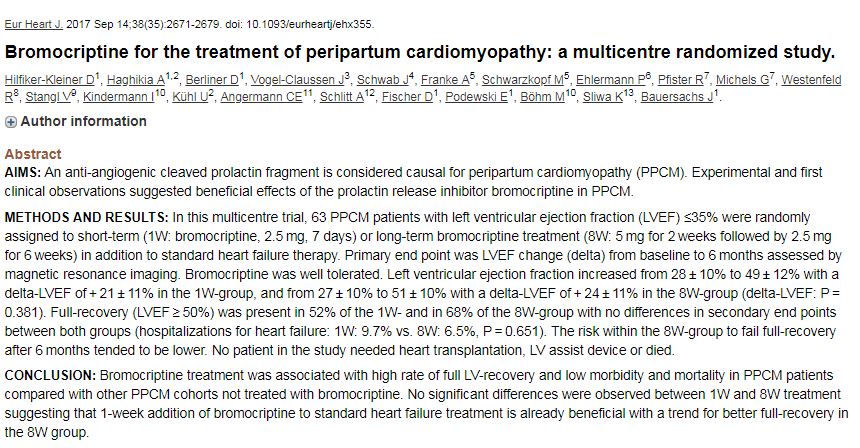 Dopamine D2 R agonist
Study by Sliwa k et al.Circulation 2010
20 patients with PPCM
10 PPCM-Std HF regimen
10-std+ Bromocriptine 2.5 mg BD X 2 weeks
                                             2.5 mg 0D x 6 weeks
31 percent better results in Bromocriptine arm
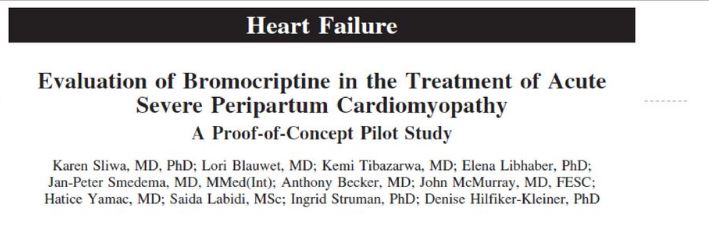 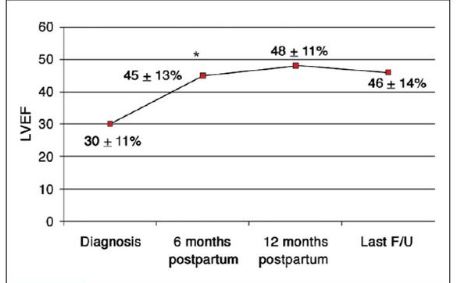 ESC statement 2014 Treatment of HF in PPCM
Heart transplantation
      Acceptable treatment if medical therapy fails
Subsequent pregnancy
Higher risk of recurrence
Strongly discouraged


Successful pregnancy following transplant-only
case reports,no evidence based data
Predictors of LV recovery
LV diastolic dimension (<5.5 to 6.0 cm) 
LVEF >30% to 35% 
Fractional shortening ≥20% 
Lack of troponin elevation 
 A lower level of plasma BNP 
 Absence of LV thrombus 
 Absence of breast-feeding 
Non-African American ethnicity
Prognosis and relapse
Period of mortality
Hypertrophic cardiomyopathy
Hemodynamics - HCM with pregnancy
Increased preload due to hypervolemia
Increased HR
Increased cardiac output counteracts this
                 
LVOT gr increases
LV
Increased LV cavity size
Reduces LVOT obstruction
Reduced diastolic filling due to tachycardia
LVOT obstruction
Superadded AF
LA
Volume overload
LV diastolic dysfunction
Increased risk of AF
Pulmonary edema
Treatment
Acute hemodynamic collapse
          IV phenylephrine,betablocker,disopyamide
Epidural anaesthesia       systemic vasodilation and hypotension in severe LVOTO
Fluids
ICD in 2nd trimester if needed

  All other management is the same, except amiodarone
Acute coronary syndromes in pregnancy
IHD -- Most common cardiac cause of maternal death in Western countries

Most cases in the third trimester and  postpartum period

Infarction commonly involves anterior wall 

 Four major risk factors 
Older maternal age ( >35 years)
Hypertension
Diabetes mellitus
Obesity
Etiology of ACS in pregnancy
ACS-management
Troponins are preferred to CK-MB

TREATMENT

    STEMI  Coronary angioplasty  preferred -BMS over DES (ESC)
                    Thrombolysis-high complication rates
                    Pregnancy-a relative contraindication

     NSTEACS 
Without risk criteria -- conservative strategy 
With risk criteria -- invasive strategy
Antiplatelets in pregnancy
Low dose aspirin recommended after 12 weeks (ACOG)
1. APLA syndrome
2.Prosthetic valves 
3.To prevent pre eclampsia in women with History in prior pregnancy.
Statins
Category X -contraindicated in pregnancy

Mechanism of teratogenicity
   1.Inhibits cholesterol synthesis
      (Cholesterol highly essential for embryonic growth)
   2.Downregulates hedgehog signalling(Differentiation pathway)
Lipid metabolism in pregnancy
Dyslipidemia in pregnancy does not require treatment in absence of risk factors
Ezetemibe,Fenofibrate,Nicotinic acid-FDA C -Not recommended
Bile acid binding resins-drug of choice for hypercholesterolemia(familial and acquired)  . Lp(a) levels increase in pregnancy
Antianginals
Nitrates -category B/C
Maternal hypotension and fetal hypoperfusion- in few cases
Nicorandil - not studied
Ranolazine -category C
Ivabradine - not studied
P-SCAD -Pregnancy associatedSpontaneous Coronary artery dissection
Non traumatic non iatrogenic seperation of coronary arterial wall
Increasing incidence in western world
Left main may be more commonly involved than SCAD
Elderly primigravida
APLA syndrome-treatment in pregnancy
ACOG recommendation
APLA positive but no h/o prior thrombosis
                  Low dose aspirin throughout pregn
With h/o prior thrombosis
                 Aspirin plus prophylactic heparin
                 UFH 10,000 U Q12H S/C
                                  0R
                 LMWH 1 mg/kg S/C
Thrombotic event in pregnancy: OAC (2nd  & 3rd trimester only)
Catastrophic APLA(>4 organ systems) - IVIG,plasmapheresis
Pregnancy after cardiac transplant
The AST consensus conference recommedations

     No rejection in the past year
     Adequate and stable graft function
     No acute infections that might impact the fetus
     Maintenance immunosuppression at stable dosing
     A multidisciplinary care team should be available throughout pregnancy and the postpartum period
Pregnancy physiology and the heart transplant recipient
Take home message
Cardiac pathology requiring vigilant monitoring
1.Severe stenotic lesions/outflow tract obstn
2.Prosthetic valves
3.Pulmonary hypertension
4.Cyanotic congenital heart disease
5.Marfan syndrome and aortopathy
6.Impaired LV function
Take home message
Peripartum cardiomyopathy
                 Avoid subsequent pregnancy
Avoid amiodarone for arrhythmias
Anticoagulation strategies
Avoid NOAC in pregnancy
ACS- Possibility of coronary dissection
THANK YOU
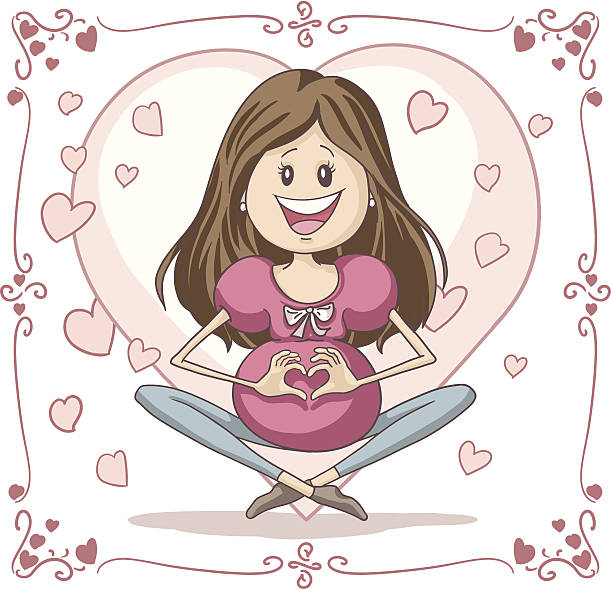